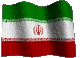 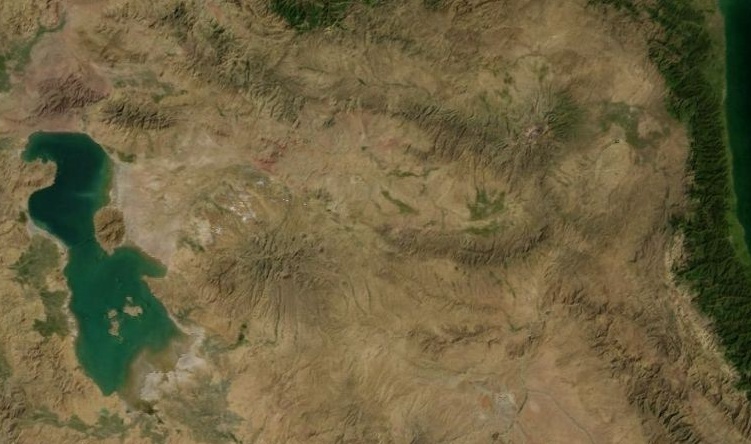 سیمای
 اقتصادی، اجتماعی و فرهنگی
 استان آذربایجان شرقی
موقعيت ملي – فراملي استان
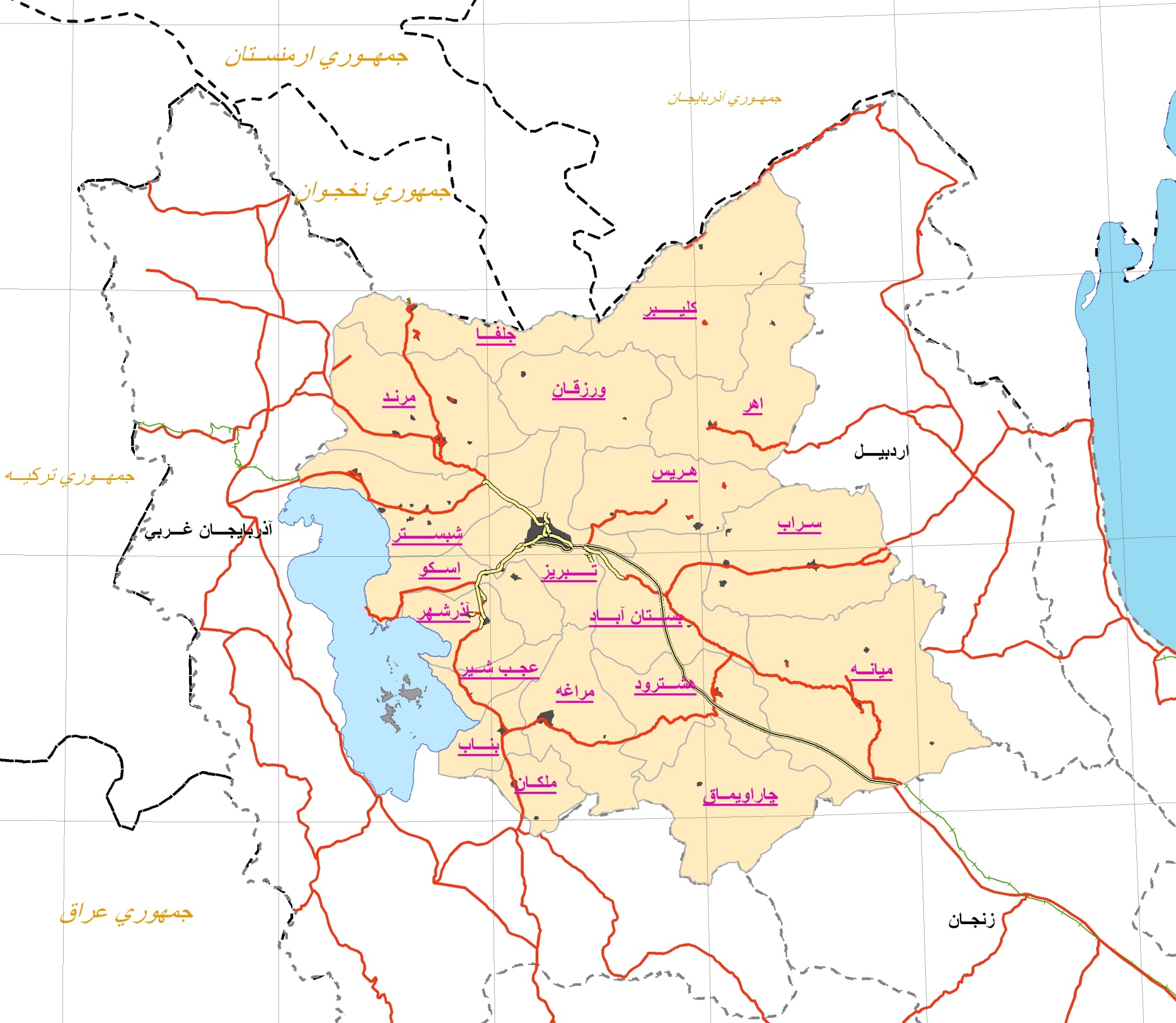 ارمنستان
موقعيت منطقه اي
تركيه
آذربايجان
نخجوان
عراق
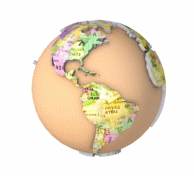 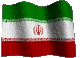 تقسیمات سیاسی  و ویژگیهای جمعیتی استان بر اساس سرشماری سال 1390
وسعت																45000 كيلومتر مربع
تعداد شهرستان													21
جمعیت 												            	3724620  نفر (5%)
نرخ رشد جمعيت                                0.66 درصد
- نسبت شهرنشيني                          71  درصد
- نرخ باسوادي استان                      83   درصد
 - نرخ باسوادی کشور                     85    درصد
- نرخ بیکاری                                 9.6 درصد
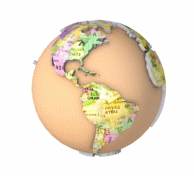 ويژگيهاي كلان استان
سال 1390
تولید ناخالص داخلی استان                      191205 میلیارد ریال
سهم استان از تولید ناخالص داخلی کشور       3.65 درصد
                     
                      استان                 کشور             نسبت به کشور
درآمد سرانه     18 میلیون ریال             24 میلیون ریال                    73.71
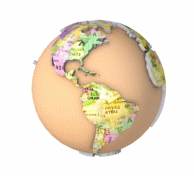 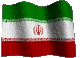 ويژگيهاي كلان استان
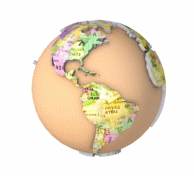 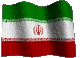 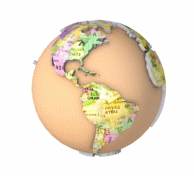 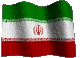 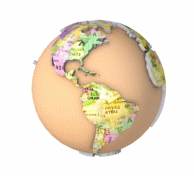 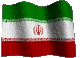 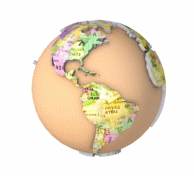 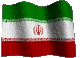 اطلاعات بازارهای مالی استان در پایان سال1392 ( مبالغ به میلیارد ریال)
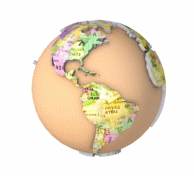 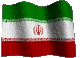 تولیدات زراعی
تولیدات زراعی استان: 
    3091.2 هزار تن          3.7 درصد کشور           رتبه 9
تولید پیاز ، عدس و یونجه:                    رتبه اول
تولید علوفه                                           رتبه اول
تولید سیب زمینی وحبوبات                 رتبه چهار
تولید نخود                                           رتبه پنجم
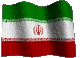 تولیدات دامی
تعداد واحد دامی استان
       8.91 میلیون واحد          6.19  درصد کشور           رتبه3
تولیدات دامی:   1089.4 هزار تن
سهم از کشور                       رتبه
گوشت قرمز       69.6 هزارتن               7.5                                 سوم
شير                  842.1 هزارتن              10.6                              چهارم
تخم مرغ          82.3 هزارتن                  7                                   دوم
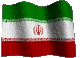 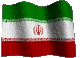 آب
سدهای در حال بهره برداری استان:                           145 سد
میزان آب قابل تنظیم سدهای در حال بهره برداری:                              2054میلیون متر مکعب

سدهای در حال احداث استان:                                  9 سد
میزان آب قابل تنظیم سدهای در حال احداث:                                270 میلیون متر مکعب

تعداد شبکه های آبیاری و زهکشی در حال بهره برداری استان              17 شبکه
مساحت اراضی تحت پوشش                                     59000 هکتار

تعداد شبکه های آبیاری و زهکشی در حال اجرای استان                     15 شبکه
مساحت اراضی تحت پوشش                                    36000 هکتار
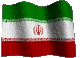 صنعت
كارگاه صنعتي ده نفر كاركن و بيشتر
                                           تعداد            سهم کشوری       رتبه در کشور
تعدادکارگاه :                732                 4.9                   5
تعداد شاغلین( نفر):      61000              4.9                    7
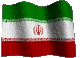 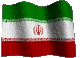 معدن
مس: (بیش از 30% ذخایر مس کشور و 1% ذخایر مس دنیا )
مس سونگون
نفلین سینیت ( آلومینا) 
سراب
کائولن
زنوز و چاراویماق
سنگهای ساختمانی و تزیینی 
آذرشهر
صنعت مس یکی از محورهای توسعه استان
ضرورت سرمایه گذاری در صنعت مس 
راه اندازی فازهای 2و 3 و توسعه مجتمع سونگون 
احداث واحد ذوب و پالایش مس
توسعه صنایع پایین دستی مس
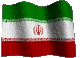 زیرساختهای بازرگانی استان
گمركات
( تبريز- مراغه- سهلان- جلفا)

منطقه آزاد تجاري ـ صنعتي ارس

مناطق ویژه اقتصادی
(سهلان- مراغه-سراب و بستان آباد)

بازارچه مرزي
(جلفا- نوردوز)

نمايشگاه بين‌المللي تبريز
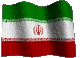 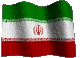 بازرگانی
صادرات غیر نفتی استان:        2134 میلیون دلار               رتبه چهارم
(پس از استانهای تهران، خوزستان و هرمزگان)
اقلام عمده صادراتی از گمرکات استان: 
کالاهای صنعتی، کالاهای کشاورزی، فلزات، فرش و صنایع دستی، سنگ و مواد معدنی
تعداد کشورهای عمده مقصد صادراتی: 28 کشور
عراق، ترکیه، روسیه، آذربایجان،گرجستان، ارمنستان، اکراین، پاکستان و افغانستان
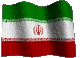 جاذبه های گردشگری
جاذبه های طبیعی
روستای کندوان، دامنه های سهند
جنگلهای ارسباران، آینالو ،  چیچکلو هفت چشمه، آب های معدنی
کناره های رود ارس
و ..........
جاذبه های فرهنگی و تاریخی
بازار تبریز، مسجد کبود، ارک تبریز، موزه آذربایجان، مسجد جامع تبریز، موزه مشروطه، مقبره الشعرا، 
رصدخانه، سنگواره های فسیلی مراغه
قلعه جمهور (بابک)، کلیسای سنت استپانوس، 
......
انرژی برق
تعداد نیروگاههای گازی و حرارتی                          	4 	
 
تعداد نیروگاههای بادی و خورشیدی                    	4

ظرفیت عملی نیروگاههای تولید برق          1424 مگاوات     رتبه 6
مسائل بودجه و اعتبارات استان
تمرکز زدایی
مفاد ماده 179 و 181  قانون برنامه پنجم توسعه :
  تمرکز زدایی و افزایش اختیارات برای توسعه و عمران استان ها
 انتقال اختیارات اجرایی به استانها  و تمرکز امور حاکمیتی در مرکز

 اختیار برنامه ریزی و توزیع منابع درآمدی و اعتبارات هزینه ای و تملک دارائی های سرمایه ای و مالی
 برعهده شورای برنامه ریزی و توسعه استان.
برغم تاکید قانون ، متاسفانه هرساله با حذف بخشی از اختیارات، حیطه عملکرد شورای برنامه ریزی و توسعه استان محدودتر می شود:
 ملی شدن اعتبارات هزینه ای و تملک دارایی های سرمایه ای تعدادی از دستگاه های اجرایی استان
 ملی کردن ردیف های درآمدی
تعیین نسبتها و درصد برای برنامه ها و دستگاههای خاص
 (8 درصد بنیاد مسکن ، یک درصد بسیج ، شهرک های صنعتی ، آب روستایی ، اعتبار کانون تامینی و تربیتی ، گلزار شهدا ، مساجد ، آسفالت راههای روستایی ، 2.5 درصد حوزه های علمیه  و .... )،
......
در سال جاری پس از کسر الزامات فوق تنها مبلغ 1330 میلیون ریال( 57 درصد) اعتبارات تملک داراییهای سرمایه ای استان در اختیار شورای برنامه ریزی مانده است .   
گرایش متمرکز سازی اعتبارات باعث شده است :
اعتبارات هزینه ای آموزش و پرورش و بنیاد شهید در سال 1387 ،
اعتبارات هزینه ای اداره کل امور مالیاتی و گمرک نیز در سال 1391
استانداری و آب و فاضلاب روستایی در سال 1393 از سقف اعتبارات استانی خارج و ملی گردد.
در حالی که دارای وظایفی کاملا اجرایی و ماهیت استانی می باشند
با توجه به اشراف بیشتر شورای برنامه ریزی و توسعه بر وضعیت کلی و نقاط ضعف و قدرت استان ، توزیع اعتبارات از این طریق و حتی نظارت بر هزینه کرد آن کاراترخواهد بود .
وضعیت اعتبارات سال 93 استان آذربایجان شرقی
الف – اعتبارات هزینه ای
حقوق و مزایا : 
بر اساس ضوابط موجود رشد 20 درصد در بخش حقوق و مزایا اعلام شده
 رشد رقم ابلاغی به استان 6 درصد اعلام شده
پیش بینی عملکرد 12 ماهه سال 1393 دارای 250 میلیارد ریال              (حقوق و مزایا) کسری اعتبار می باشد .
سایر هزینه ها :
نسبت به سال قبل دارای رشد 18 درصد 
رشد هزینه های انرژی و سایر هزینه های اداری
اعتبارات هزینه ای تحت تاثیر مستقیم افزایش حقوق
بار مالی ومطالبات بازنشستگان و دیون سال 1392 
عدم پیش بینی اعتبار بازنشستگان 1393 
کسری شدید و دستگاههای اجرایی را با مشکل مواجه ساخته است .
مقایسه سهم اعتبارت هزینه ای سال 1393 آذربایجان شرقی با استان های همتراز
بررسی جدول فوق نشان می دهد : سایر اعتبارات هزینه ای که اصولا تابعی از حقوق و مزایا می باشد در استان آذربایجان شرقی نه تنها از میانگین کل کشور (106) کمتر است  ، بلکه از برخی استانهای همطراز نیز پایین است
 چنانکه این نسبت در استانهای فارس 109.73 و مازندران 103.85 می باشد .
این استان علیرغم سهم 4.23 درصد از حقوق و مزایای کل کشور در بخش سایر اعتبارات هزینه ای دارای سهمی معادل 3.86 درصد می باشد
اعتبارات هزینه ای استان از سال 1383 تا 1392  (میلیارد ریال)
کاهش اعتبارات هزینه ای از سال 87 ناشی از ملی شدن اعتبارات هزینه ای آموزش و پرورش،       بنیاد شهید و در سال 91 امور مالیاتی و گمرک بوده است.
ب – اعتبارات تملک دارائی های سرمایه ای
در سال 92 مجموع پرداختی خزانه استان
 31.5 درصد در اعتبارات استانی
 29.65 درصد در اعتبارات ملی استانی شده  

اعتبارات عمرانی ابلاغی سال جاری حتی با  لحاظ نمودن تخصیص صد درصد ، پروژه های نیمه تمام را پوشش نمی دهد .
اعتبارات تملک دارائیهای سرمایه ای (استانی و ملی استانی شده) طی سالهای 1384 تا 1392                (میلیارد ریال)
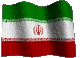 مقایسه سهم اعتبارات تملک دارایی های سرمایه ای استان از کل کشور طی سالهای 1386 الی 1393
سهم اعتبارات تملک داراییهای سرمایه ای استان دارای روند نزولی است. 
سهم مزبور از سال 1386 تا سال 1392 بیانگر کاهش از رقم 4.06 درصد به 3.94 درصد است .
 سهم اعتباری استان در لایحه سال 1393 برابر با 3.95

لذا ترمیم سهم اعتباری استان در لایحه سال 1394 مورد انتظار است .
بر اساس صورتجلسه کمیته تخصیص اعتبار کشور:
  در دوازده ماهه سال 1392 (31.5 درصد استانی ) 
- طرح های عمرانی استانی      23.5 درصد
 - اعتبارات دو درصد درآمد نفت و گاز 78 درصد
اعتبارات ملی استانی شده  29.65 درصد تخصیص ابلاغ شد.

  برغم تخصیص 31.5 درصدی با سیاستهای اتخاذ شده در سال 92 بیش از 475 پروژه خاتمه یافت
مقایسه تخصیص 6 ماهه اول اعتبارات تملک دارایی های سرمایه ای سال 92 و  93
پروژه های استانی سال 1393

تعداد پروژه (بدون احتساب ماده 180)               1734 
تعداد پروژه نیمه تمام تامین اعتبار نشده :            200


در صورت ابلاغ تخصیص 100 درصد ( 2311 میلیارد ریال) در سال جاری 388 پروژه به بهره برداری خواهد رسید.

اعتبار مورد نیاز برای اتمام کل پروژه های نیمه تمام استان:               1200 میلیارد ریال  مازاد بر اعتبار مصوب
وضعیت پروژه های ملی و ملی استانی شده در سال 1393(میلیارد ریال)
به منظور جلوگیری از تطویل بیش از حد زمان اجرای پروژه ها و با توجه به آزاد شدن تدریجی منابع بلوکه شده ناشی از تحریم ، پیشنهاد می شود:
1-توزیع تخصیص بین پروژه های ملی استانی شده بعهده استان واگذار شود تا با در نظر گرفتن وضعیت اجرای پروژه ، پیشرفت فیزیکی و اهمیت آن اقدام گردد .
2- اولویت گذاری در انتخاب و تامین اعتبار برای پروژه های ملی بعهده شورای برنامه ریزی استان واگذار گردد تا با توجه به شناختی که از وضعیت پروژه ها وجود داردنسبت به اولویت بندی پروژه ها جهت اجرا و یا توقف و تخصیص اعتبار مورد نیاز اقدام شود.
جذب نیروی انسانی
-جذب نیروی انسانی مستلزم اجماع در اندازه منطقی دولت است .
- اندازه منطقی دولت در عصر حاضر متوجه وظایف حاکمیتی دولت است .
- در شرایط فعلی که سیاست دولت کاهش وابستگی به درآمد نفت است جذب نیروی انسانی بدون توجه به مطالب فوق رویکرد سنجیده و منطقی نمی باشد .
- در استان آذربایجان شرقی 13215 پست بلاتصدی وجود دارد و پیش بینی می شود تا پایان برنامه پنجم 1800 نفر نیز نیروی خروجی داشته باشیم .
در دو مرحله آزمون صورت گرفته
 1538 نفر که 25 درصد آنها سهمیه ایثارگران می باشد
 برای پست های سازمانی 27 دستگاه پذیرفته شده اند .
جذب نیروی انسانی
صدور مجوز استخدام توسط معاونت توسعه مدیریت و سرمایه انسانی رئیس جمهور
عدم تامین اعتبار توسط معاونت برنامه ریزی و نظارت راهبردی
موارد فوق موجب سرگردانی پذیرفته شدگان و بویژه خانواده معزز شهداء و از سوی دیگر از معضلات جدی برای استانداری ها شده است .
مشکلات ناشی از عدم تامین اعتبار برای جبران خسارات زلزله
چنانكه استحضار داريد زلزله سال 1391 ارسباران در پهنه نسبتاً وسيعي از شهرستانهاي استان  ، از یک طرف موجب بروز خسارات جاني و مالي قابل توجهی به هموطنان عزیز منطقه گردید ، به طوریکه 258 نفر کشته و تخریب و آسیب دیدگی شدید  394 روستا ، 23000 واحد مسکونی ، 211 باب مدرسه ، 13450 باب اماکن دامی ، 192 مسجد و حسنیه را در پی داشته است .
 از طرف دیگر تبعات و پيامدهاي قابل توجهي نيز به دستگاههاي اجرايي استان تحميل نمود .  با توجه به اينكه بخشي از آسيبهاي وارده مربوط به ساختمانهاي دولتي، تاسيسات زيربنايي، خانه هاي بهداشت و بيمارستانها، مدارس، مراكز خدمات كشاورزي و ... كه وظيفه ارائه خدمات را در منطقه به عهده دارند، مي باشد، عدم تامين كامل اعتبار مورد نياز جهت بازسازي موارد مذكور، خدمات رساني مناسب به مردم شريف منطقه را دچار خدشه نموده است.
مشکلات ناشی از عدم تامین اعتبار برای جبران خسارات زلزله
متاسفانه با گذشت بيش از دو سال از وقوع حادثه اقدام مناسبي در جهت تامين اعتبار مورد نياز براي بازسازي كه بالغ بر2850 ميليارد ريال بر آورد گرديده
گزارش تفصيلي آن نيز به دفعات به مراجع ذيربط ارسال شده، و اقدام لازم صورت نگرفته است. 
در سال 1392 مبلغ1000 ميليارد ريال از محل ماده 10 قانون تنظيم بخشي از مقررات مالي دولت و ماده 12 قانون تشكيل ستاد مديريت بحران كشور ابلاغ گرديد كه متاسفانه فقط داراي 15.5 درصد تخصيص بوده است.
با امعان نظر به موارد فوق تخصيص ابلاغي تكافوي هزينه هاي انجام يافته را ننموده ، لذا خواهشمند است دستور فرماييد نسبت به  جبران كسري تخصيص به ميزان صددرصد و مابقي اعتبارات مورد نياز اقدام عاجل به عمل آيد.
خدایا چنان کن سرانجام کار 
تو خشنود باشی و ما رستگار
با تشکر از توجه شما